The Church of the 16th Century
Dominance
Spiritual
Political
Economical
Military
Artistic
Abuses
Simony
Focus on Gaining Wealth
Moral Decline
Selling of Indulgences
Martin Luther
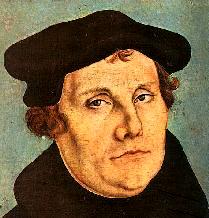 1483-1546
Early Life
Born in Eisleben on Nov. 10th, 1483
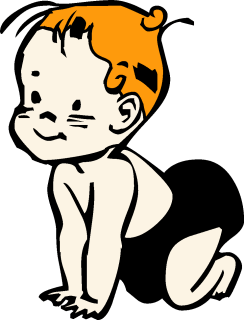 Parents
Father: Hans Luther, a saxon miner who became a mine foreman.  He wanted what was best for his son.  Pushed him to become a lawyer.
Margareta Luther, Martin’s mother who died in 1531.
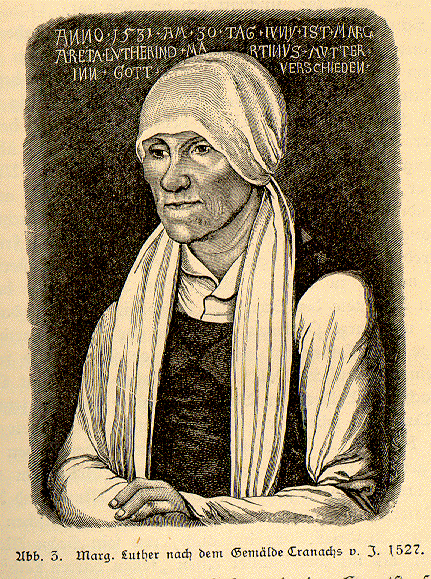 Luther’s Turn to Religion
Luther attended Law School to please his parents.
Began to study law in 1505
Narrow escape of death in July of 1505
Enters the monastary
Is ordained in 1507
Attends the university of Wittenberg and receives his doctorate in 1511
Self-Doubt
Obsessed with salvation
Felt he was not “good enough” and would suffer for his sins.
Tried a variety of methods to “win” forgiveness.
Joining monastary
Prayer
Pilgrimage
Self-flagellation
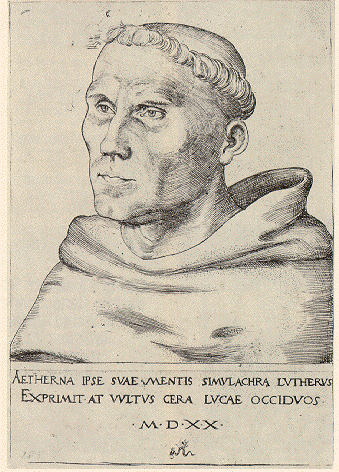 Pilgrimage to Rome- 1510
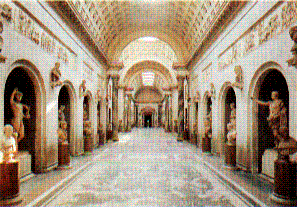 Study of the Bible
Study of the bible is the center of his work
Focused on the writings of St. Paul
Found his teachings started to diverge from the teachings of the Church
Came to a realization when he read passages in the bible that indicated man had no power over his own salvation- only God had that power.
Rom 3:28: "We maintain therefore thata man is justified by faith apart from theworks of the law."
Rom 5:1-2: "Being therefore justified by faith, we have peace with God through our Lord Jesus Christ; through whom we also have our access by faith into this grace in which we stand….”
Gal 2:15-16: “We, being Jews by nature, and not Gentile sinners, yet knowing that a man is not justified by the works of the law but through faith in Jesus Christ, even we had to become believers in Christ Jesus, that we might be justified by faith in Christ, and not by the works of the law, because no one will be justified by the works of the law.” 
Gal 3:11-12: “Now that no man is justified by the law before God is evident for ‘The righteous will live by faith.’ The law is not of faith but ‘The man who does them will live by them.’”
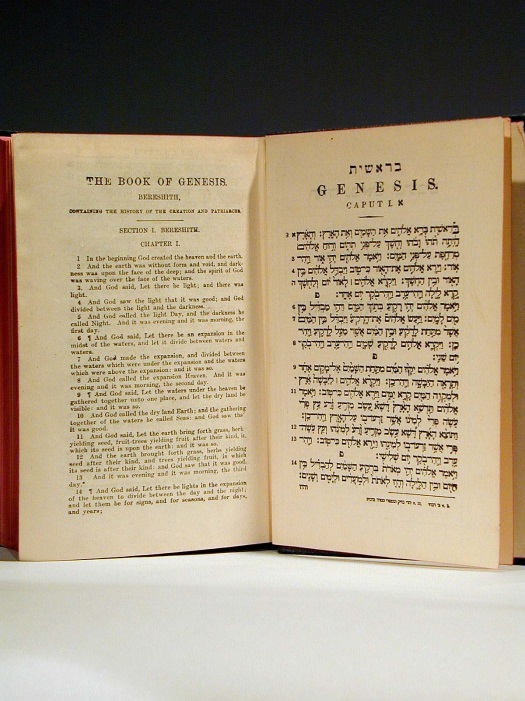 The Problem of Authority
Luther’s discovery uncovered the problem of authority. Is the Bible the sole basis for religious authority (as Luther claimed) or are the Bible and Church tradition the basis for authority (as the Roman Catholic Church claimed)? Here’s how one Protestant denomination today characterizes Luther’s contribution to Reformation theology:
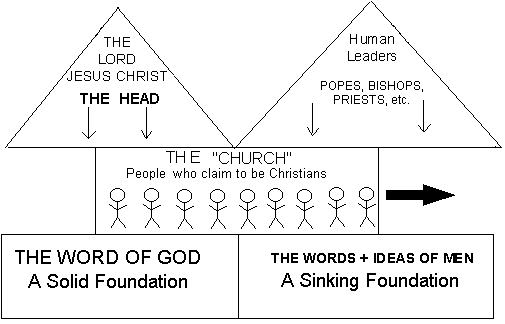 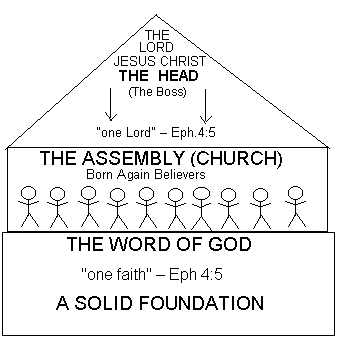 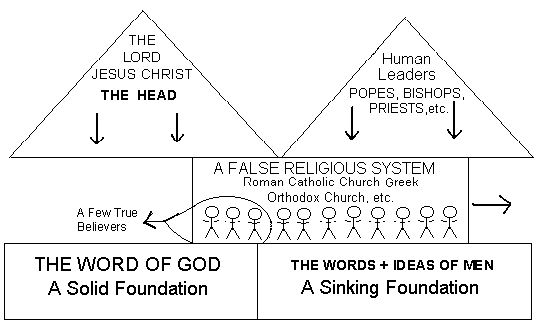 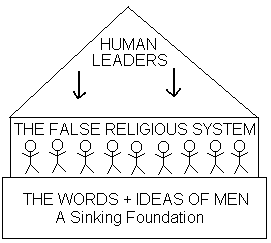 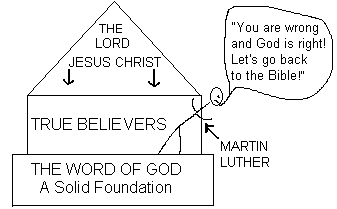 Sale of Indulgences
Indulgences- a forgiveness of sins through a donation to the church
A practice abused by the church and used as a fundraiser to help Pope raise money for his cathedral.
One of the Pope’s salesmen was Johann Tetzel, a man very good at his job.
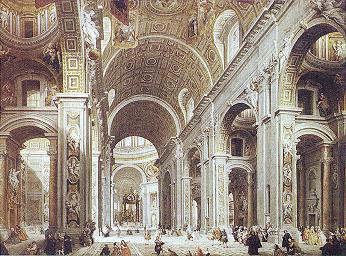 Johann Tetzel(1460-1519)
Preacher and salesman of papal indulgences.
He combined the elocutionary gifts of a revivalist orator with the shrewdness of an auctioneer. 
He painted in lurid colors the terrors of purgatory, while he dwelt on the cheapness of the indulgence which would purchase remission and his prices were lowered as each sale approached its end. 
He hid himself in the Dominican convent at Leipzig in fear of popular violence, and died there on the 4th of July 1519.
Posting of the 95 Theses
A member of Luther’s congregation asks Luther about indulgences that Tetzel is selling
Luther states that Tetzel is wrong and asks him to stop this in his congreation
Tetzel continues and Luther posts 95 Theses to the Church door in Wittenberg
Controversy Spreads
Luther’s intent is to REFORM (or fix) theses problems in the Church- NOT to create a new religion
Reason this controversy spreads from a theological dispute between two rival monks is the printing press.
Luther’s ideas (95 Theses) are printed 		and posted in German- common people read them and are influenced by them
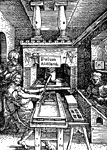 Diet of Worms
Luther, who through the church's excommunication was practically declared a heretic, was invited to Worms by the Emperor. Both the church and Emperor wanted Luther to recant his teachings while he was there. The princes who supported Luther hoped that through the forthcoming events the political power of Rome over Germany would be weakened.
Diet of Worms
Luther began his trip to Worms on April 2, 1521. 
He arrived in Worms on April 16 and was also cheered and welcomed by the people.
Break from the Church
Luther refuses to recant: "Unless I am convinced by Scripture and plain reason - I do not accept the authority of the popes and councils, for they have contradicted each other - my conscience is captive to the Word of God. I cannot and I will not recant anything for to go against conscience is neither right nor safe. God help me. Amen."
Escape
When Luther lleft Worms, the emperor imposed an Imperial Act: Luther is declared an outlaw (he may be killed by anyone without threat of punishment). 
On the trip home, Elector Friedrich the Wise allowed Luther to be kidnapped on May 4 (Luther knew about it beforehand). This took place on the one hand to guarantee Luther's safety and on the other hand to let him disappear from the scene for a short while; there were even rumors of Luther's death. This action also helped the Elector not to endanger himself because he could have been held liable for protecting an outlaw and heretic.
Luther Meets Katherine Von Bora
Martin Luther found peace when he married an ex-nun named Katharine von Bora, whom he had helped to escape from her convent in an empty fish barrel and had taken refuge in Wittenberg.
Katharine von Bora
Katharine von Bora was born in 1499, the daughter of an impoverished nobleman. 
In 1504 she went to a convent school  
She entered the convent in 1508.
In 1515 she took her vows and became a nun
In 1523 she left the convent and ended up in Wittenberg. 
By June 1525, echoing a trend across Europe as former nuns and monks married, she became Mrs Martin Luther.
Married Life for Luther
Katharine was 16 years younger than Martin 
together they had six children. 
Luther doted on his large family but was able to devote himself to the simpler pleasures of life, gardening, writing music.
Katharine took over the household, particularly the household expenses; 
Luther's household included not only his wife and six children, but also one of Katharine's relatives and after 1529 six of Luther's sister's children. Luther also housed students in his home to help the family's financial situation.